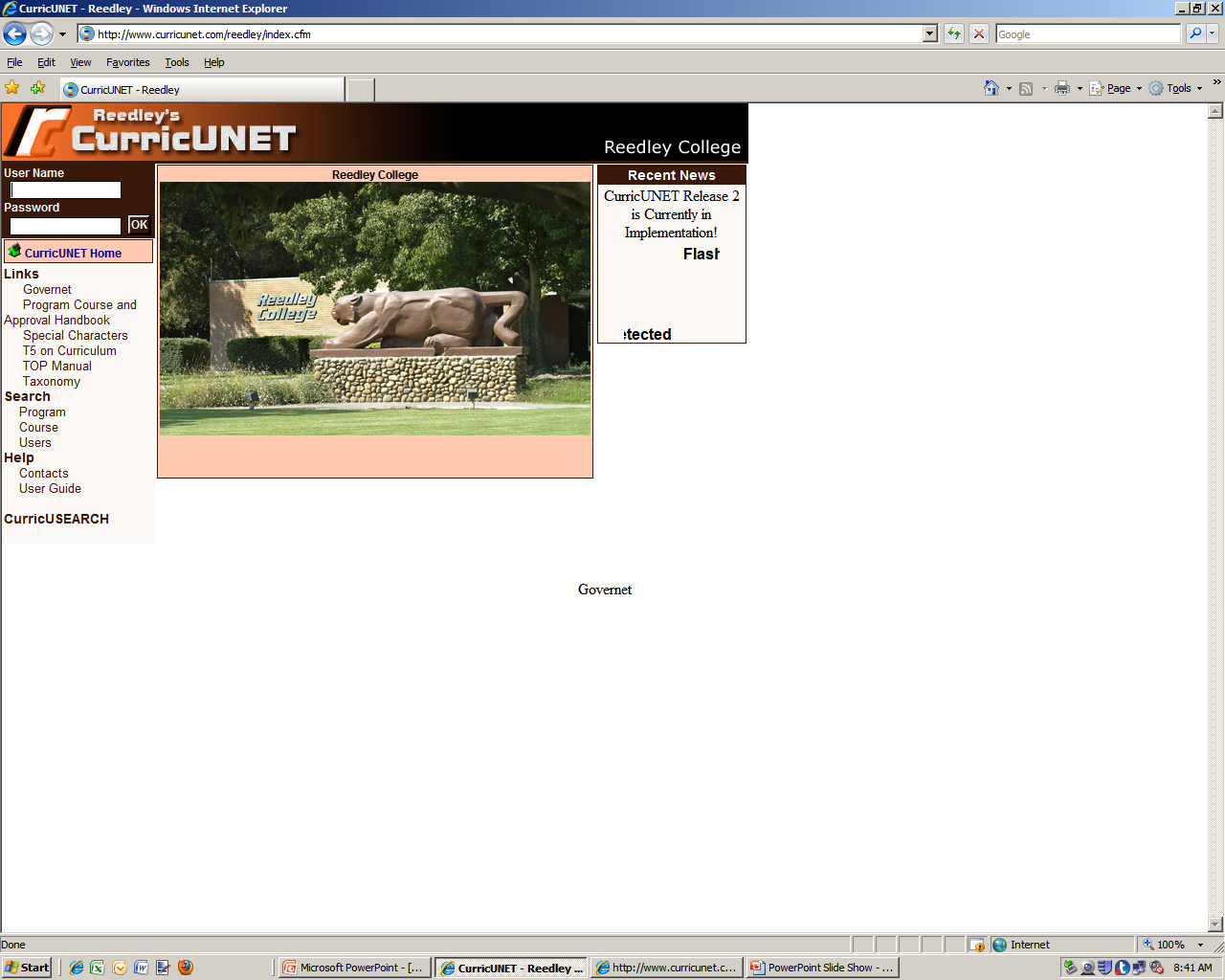 1
CurricUNET
A “Technology Focus Award”-winning
Web-based Software
2
Upon completion of this session, participants will be able to:
Define and state the purpose of CurricUNET
Navigate the CurricUNET Website
Use CurricUNET to:
Create a new course outline;
Modify an existing course outline;
Search for existing RC as well as other college course outlines
Receive assistance for future CurricUNET questions
3
Definition and Purpose
Web-based software (relational database)
Automates the entire process of submitting course and program proposals
Real-time view of the workflow
Facilitates searches
Facilitates automated interface to the State
4
Review of the Curriculum Process
5
[Speaker Notes: Handout of Curricunet visual]
Paper or E-file?
CurricUNET allows us to
have it both ways!
At any point in this process, you can:
See the outline in a view your are familiar with.
Print the outline.
PDF the outline and save it to your drive.
Save your work and return to it later.
6
Let’s Log In!
Wait!
Do I have to Log In?
No:
If you simply want to LOOK at ANY course outline for Reedley College
If you simply want to PRINT ANY course outline for Reedley College
Yes:
If you want to tech review, approve, modify any course outline in your area
7
Let’s Log In!
Reedley College Website
Faculty & Staff
Curriculum Website
CurricUNET
User name: the 1st part of your email address
Password (1st time): changeme
1st time users now go to Prefs, Personal Info, and change your password
8
What is the purpose of your visit?
To Simply LOOK at an outline?
To Create a new course outline?
To Modify an existing course outline?
To work on the Curriculum Committee?
9
10
11
12
13
14
Paper or E-file?
CurricUNET users can have it BOTH ways!
“WR” icon shows existing course
“CI” icon shows course impact
“CC” shows a comparison of existing outline and the current proposal
Any of these can be PRINTED or PDF’d for saving on your drive.
15
16
17
18
19
20
Summary
CurricUNET is software that assists us in transforming our Curriculum approval and storage to an electronic process.
What makes it difficult? We use it “hot and heavy” (i.e. after Program Review) then perhaps we don’t use it again for awhile.
What makes it easy? We have access to HELP. Every department has a Curriculum Committee Representative. Cheryl Hesse and Pam Gilmore are also available. This PowerPoint will be posted on the Curriculum Webpage.
21
More Information
Review your outlines and report any errors to Cheryl Hesse (RC 3307)
One-on-one assistance, contactPam Gilmore (RC 3786)
First Curriculum Committee Meeting
3-5 p.m., Thursday, 9/2
Mandatory Stand-Alone Training, 9/16 & 9/23
Fall Curriculum Deadline:
5 p.m., Friday, 10/8
22